Koelsysteem.
Het voorkomen van oververhitting

Twee koelsystemen:
Luchtkoeling
Vloeistofkoeling
Vloeistofkoeling
Koelvloeistof
Mengsel van:
    - 52% water
    - 46% glycol (anti vries)
    - additieven toevoegingen
    - kleur is ter herkenning
    - nooit mengen
Onderdelen
Waterpomp


Aangedreven door distributieriem of 
Elektromotor.
Voor circulatie van koelvloeistof door motor.
Radiateur
Ventilator
Ventilator wordt direct aangedreven door riem.
Ventilator zuigt lucht door radiateur.
Vooral nodig bij lage snelheden.
Vaak van kunststof (of aluminium)
Thermostaat
Tot  +/- 90 graden
Expansievat
Via een slang verbonden aan de radiateur.
    Warme koelvloeistof zet uit, hierdoor neemt 
    ook de druk toe.    Vloeistof kan uitzetten en stroomt naar     expansievat.     Is ook controle voor hoeveelheid.
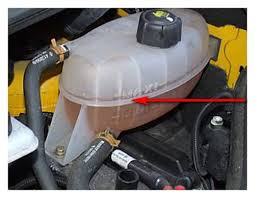 Expansievat
Druk in circuit is hoger dan 1 bar, hierdoor zal ook het kookpunt hoger worden.
Dop nooit afschroeven bij warme motor.- temperatuur  en hoge druk.
Overdrukklep
Bij het opwarmen van de koelvloeistof stijgt de druk. (p . V / t)
Als deze druk niet wegkan, dan meest  kwetsbare punt van motor.
Via overdrukklep, naar buiten of expansievat.
Overdrukklep
Situatie overdruk
Onderdrukklep
Situatie onderdruk:
Rijwindkoeling
Geforceerde windkoeling
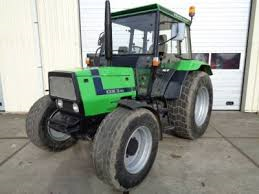